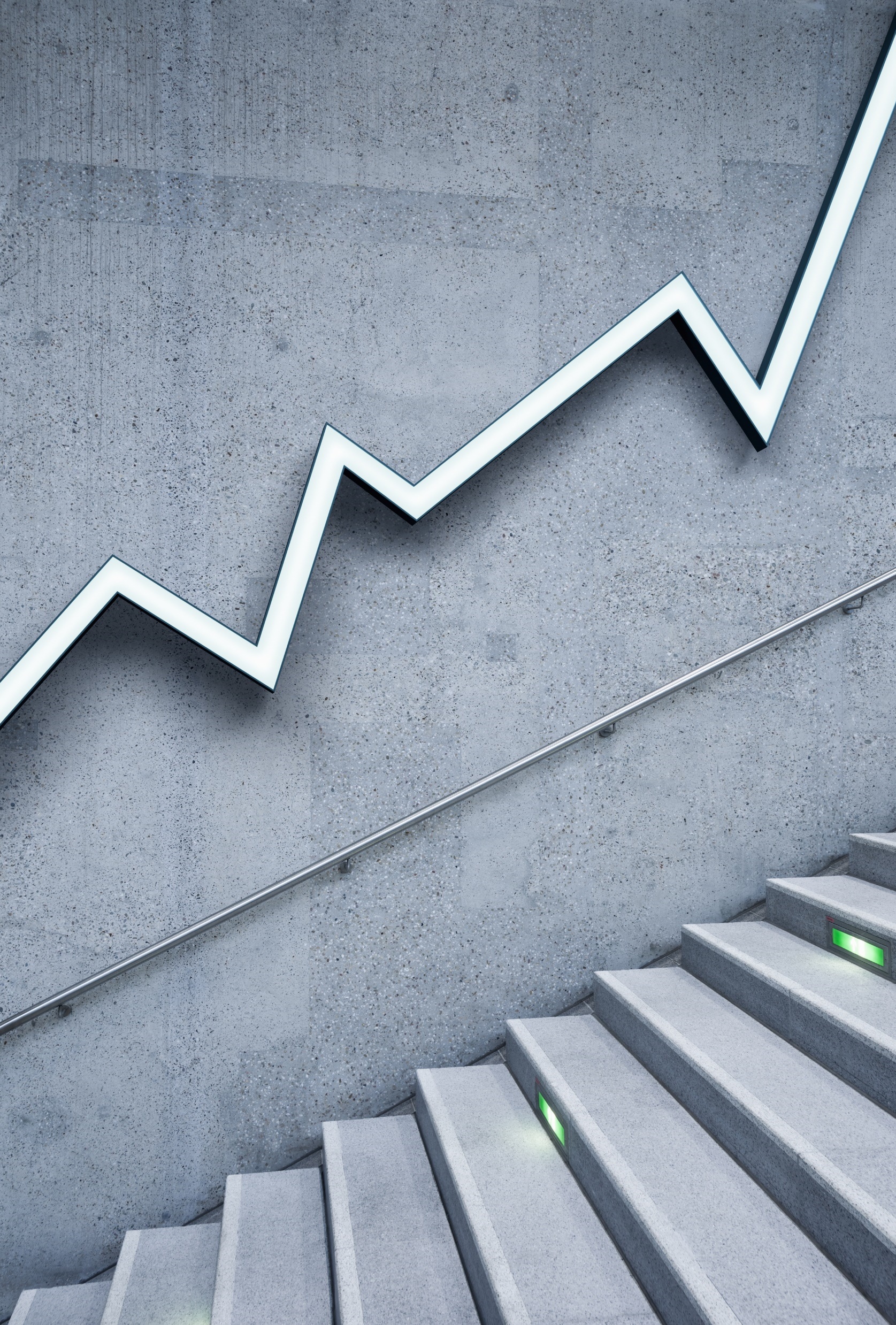 Il Direttore di Struttura, alla ricerca di una leadership trasversale
A cura di ANSDIPP
Di massimo cencia
Cosa significa essere direttore di una RSA?
La risposta cambia a seconda della Regione in cui si svolge tale professione.
30/11/2023
La modifica del Titolo V della Costituzione (Legge C. n.3/2001)
Ha di fatto spostato il potere legislativo in materia sanitaria dal centro (SSN) alla periferia (SSR), e oggi ci troviamo difronte a 20 Sistemi diversi!!
Sistemi per quante sono le Regioni. 
Sistemi, che sebbene cerchino di applicare al meglio il concetto di sussidiarietà orizzontale, vanno a differenziare un comparto: “la presa in carico della fragilità” a secondo i confini regionali.
30/11/2023
Ma, anche dentro i confini Regionali, si consuma una ulteriore divisione…
a seconda di chi è il gestore di taliservizi: il Pubblico (ASL /ATS), l’Ente Non Profit, un Ente Religioso, Privato/Multinazionale  ecc..
Gli interessi in campo mutano e spostano l’obiettivo su vari fronti!
30/11/2023
IL Direttore di RSA deve trasformarsi
In MANAGER del Socio Sanitario
30/11/2023
Come si pone il manager socio sanitario, in questo contesto così variegato?
Quali sono i drivers da seguire per colpire gli interessi dei suoi stakeholders?
Chi sono i suoi portatori di interessi interni?
Chi sono i suoi portatori di interessi esterni?
Come progettare il futuro della sua organizzazione in un sistema in continua evoluzione?
Come partecipare al cambiamento che sembra spingere l’assistenza verso la domiciliarità?
E se le RSA «si estingueranno da sole» cosa farà?
30/11/2023
Manca il fil rouge
Si cerca di spingere verso l’assistenza domiciliare, ma il territorio è privo di quel fil rouge che collega una diversità di offerte domiciliari tra sanitario e sociale, che già quantitativamente, non rispondono alle effettive necessità della popolazione fragile, e dove la figura di coordinamento il MMG, sta vivendo la peggiore crisi numerica, ma non solo ….
30/11/2023
Il Manager del socio sanitario https://www.youtube.com/watch?v=Y7j4f21vMhM
Un quadro abbastanza complicato, che forse vede al suo centro proprio il “Manager del Socio-Sanitario” e la sua capacità di collocarsi in questo ecosistema “fragile” fatto di “fragilità” con la potenzialità dei suoi servizi, o per meglio dire di “multiservizi”. 
Riuscire a fornire una risposta adeguata nella presa in carica della fragilità a seconda delle sue forme: domiciliare, ambulatoriale, diurna e residenziale, può essere la risposta.
Ma come si fa a gestire una risposta, che presenta aspetti diversi e a volte anche regole e norme diverse? Requisiti diversi? 
Come si gestiscono risorse che devono mutare a secondo del servizio che stanno svolgendo,
Come raggiungere l’efficacia e l’efficienza di un processo?
30/11/2023
La leadership trasversale
La risposta, sebbene più volte abusata: è le capacità di leadership trasversale che il professionista deve avere!
Deve essere in grado di calarsi nella governance della sua organizzazione e riuscire a capire come soddisfare le loro esigenze, diverse a seconda della forma giuridica.
Deve valorizzare e stimolare le proprie risorse, sempre più poche e demotivate, con la leva salariale ormai quasi inesistente, soggette a razzie da assunzioni massive nei vari SSR.
Deve comprendere ed intercettare le esigenze del proprio territorio, modellando per quanto possibile la rosa dei servizi offerti, e se del caso progettarne svilupparne altri, in collaborazione con gli organismi territoriali, ricercando e attivando e governando una rete di collaborazioni sinergiche.
30/11/2023
La leadership trasversale
La gestione di tutti questi aspetti, ci porta lontano dalla storica figura del Direttore di una RSA e ci inserisce in un ruolo sempre più dinamico e variegato fatto sì di conoscenze specifiche, ma con soft skills/competenze trasversali sempre più marcate , in grado di gestire una leadership trasversale che possa agire su più fronti.
Le soluzioni alla gestione della fragilità con una presa in carico in tutto il suo percorso devono venire dalla parte operativa che le vive e le conosce, tramite soluzioni condivise con tutti i portatori di interessi.
Il sistema può essere migliorato ed efficientato inserendo al suo interno una risorsa importante la sussidiarietà orizzontale, da usare nell’interesse comune.
30/11/2023
Un arma VINCENTE …
Forse una soluzione al problema, di far dialogare servizi diversi con regole diverse, sta nel usare la propria organizzazione in modo flessibile, e avvalersi del volontariato e/o Terzo settore come una tessera modellabile del puzzle, da ritagliare a seconda dei casi.
Questo potrebbe permettere di sviluppare la famosa sussidiarietà orizzontale e garantire la presa in carico globale della fragilità in tutto il suo percorso.
30/11/2023
La fragilità ha bisogno di una presa in carico globale!
Non può essere suddivisa tra vari servizi:
CUP
CAD
Distretto 
MMG
A.D.I. 
S.A.D.
Terapie domiciliari
Centri Diurni
Residenzialità (RSA)
Attività di Volontariato
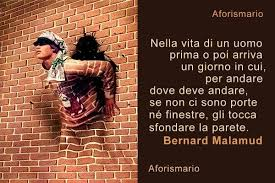 30/11/2023
A presto!
30/11/2023